Girişim İsmi
Problem Nedir
Girişim İsmi
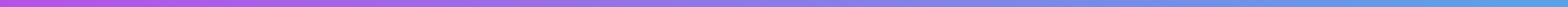 Probleminizi tanımlayın

Problemin hikayesini anlatın

Problemin sonuçlarını açıklayın
2
Çözüm/Ürün
Girişim İsmi
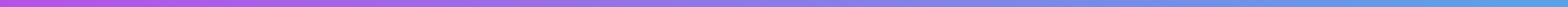 Çözümünüzü açıklayın

Hangi problemleri nasıl çözüyor?

Ürün hikayesi
3
Ürün
Girişim İsmi
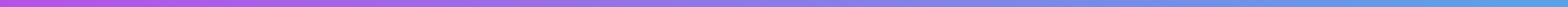 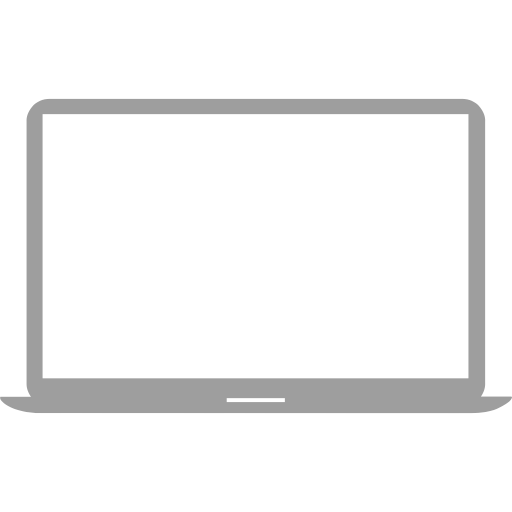 Özellik 1

Özellik 2

Özellik 3
Ürün görsellerini ekleyin

Ürünü detaylı açıklayın
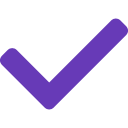 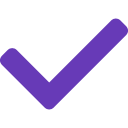 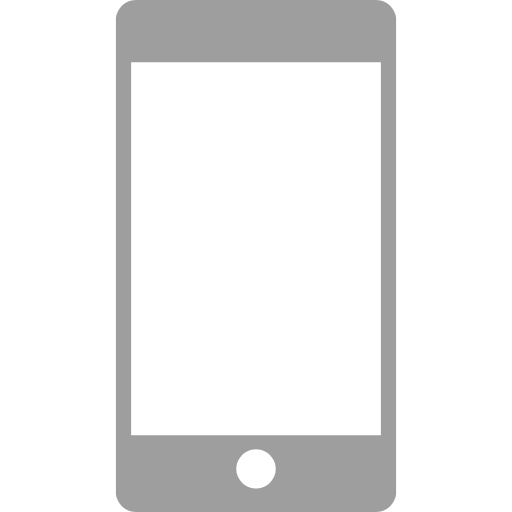 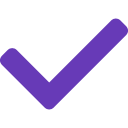 4
Pazar Analizi
Girişim İsmi
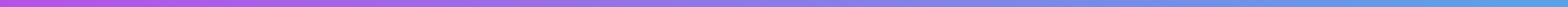 TAM
SAM
Total Market based on your business model
Pazar büyüklüğünü istatistiklerle sunun

Pazarın ne kadarını hedeflediğinizi belirtin
Total	Possible Market
SOM
Total Market based on your practical limits of your startup
5
Raikpler
Girişim İsmi
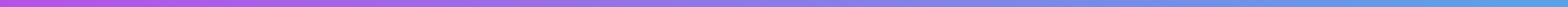 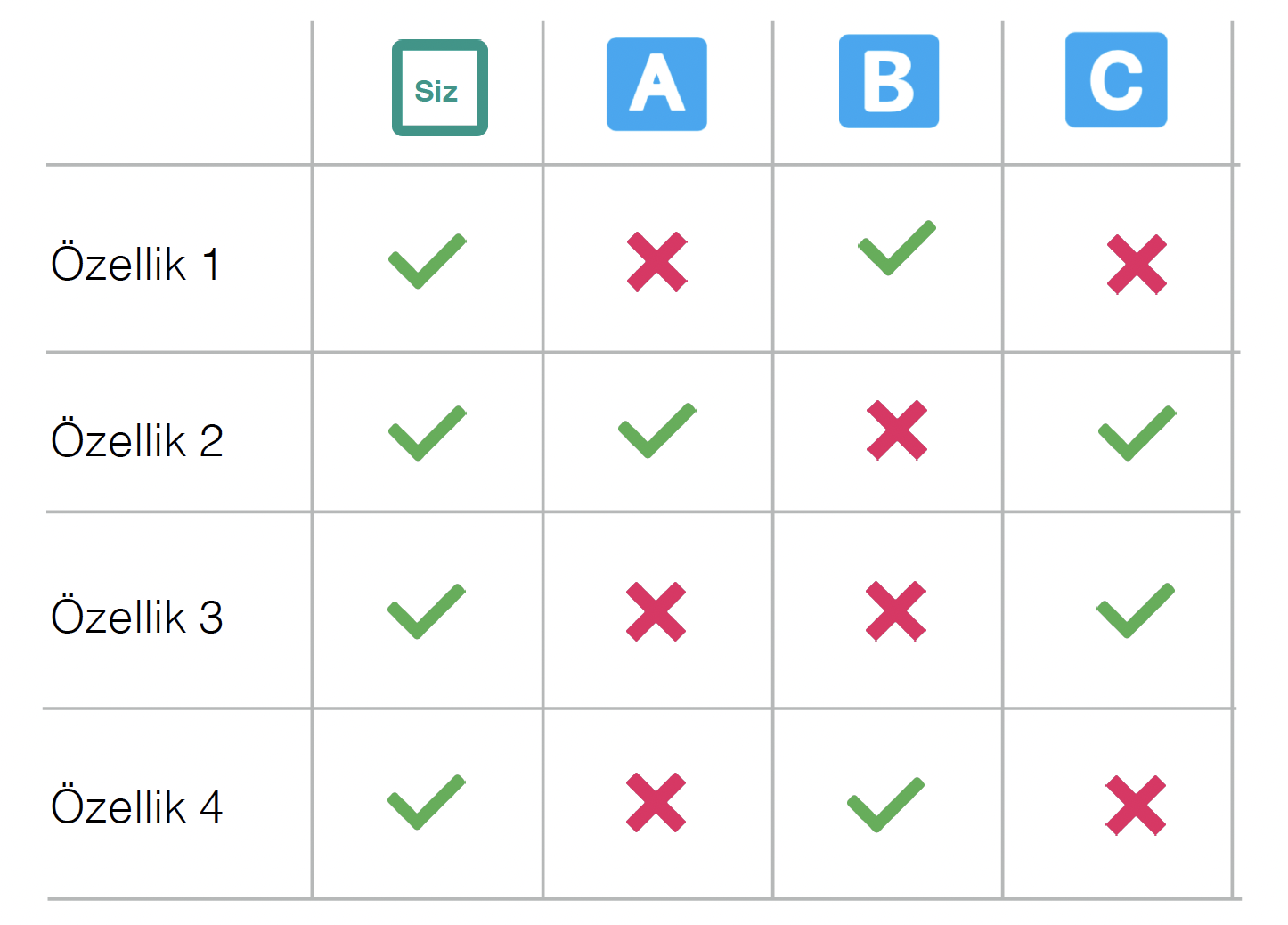 6
İş Modeli
Girişim İsmi
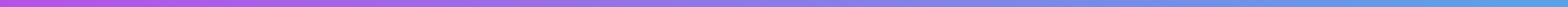 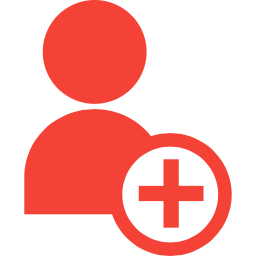 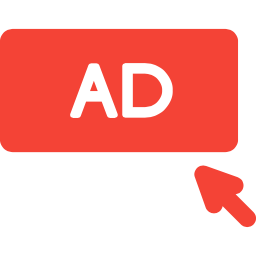 Gelir modelinizi anlatın

Şirketinizi nasıl büyüteceğinizi anlatın
7
Finansallar
Girişimler
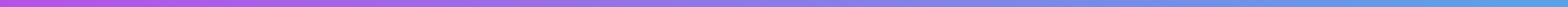 Tüketim hızı: 
Gelirler: 
Yatırımın kullanılacağı süre:
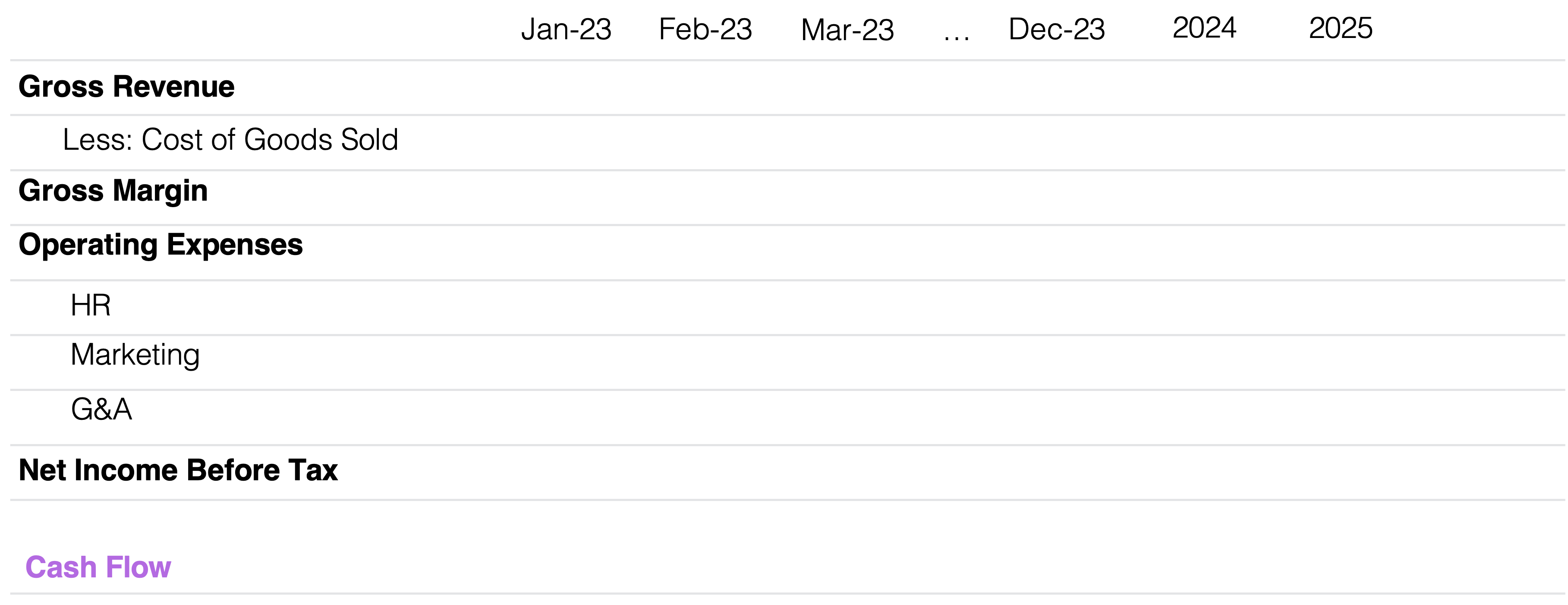 8
Yatırım
Girişim İsmi
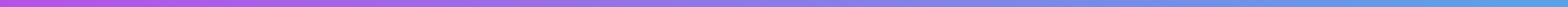 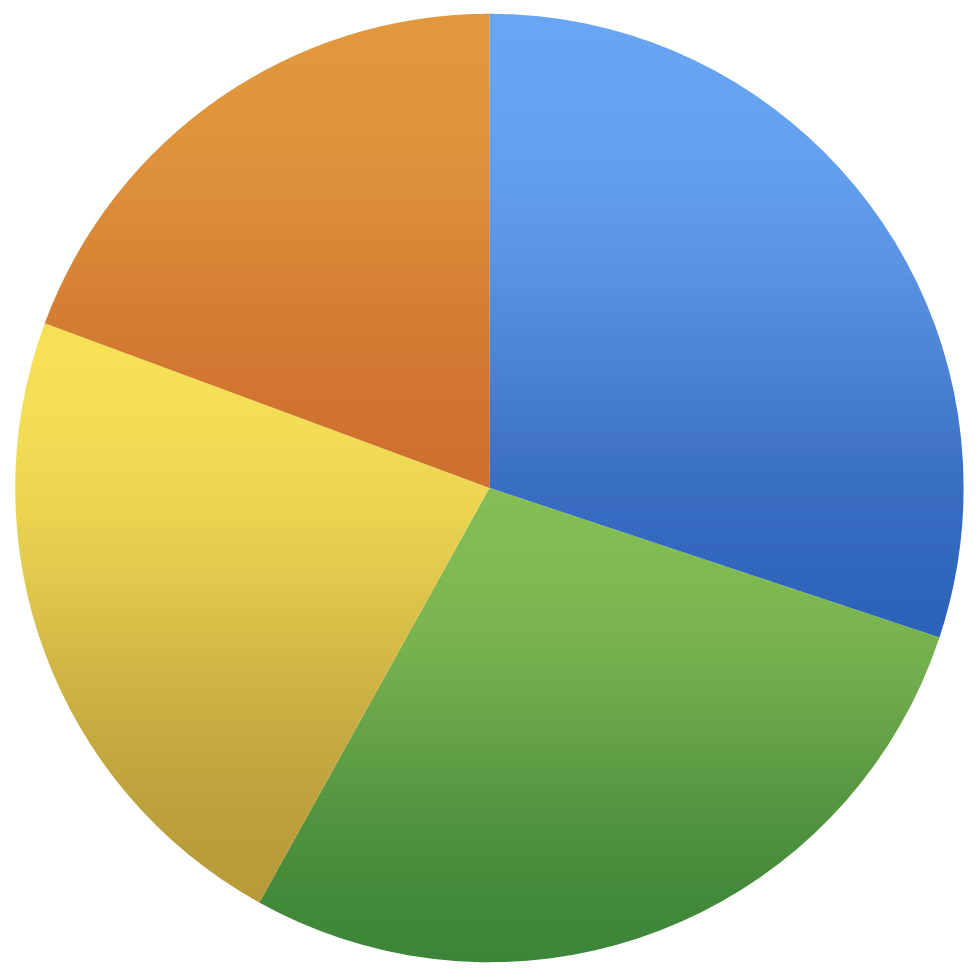 İŞE ALIM
Aradığınız yatırımı ve değerlemenizi açıklayın

Yatırımı nerede kullanacağınızı açıklayın
SATIŞ
OFİS MASRAFLARI
PAZARLAMA
$500K
9
Ekip
Girişim İsmi
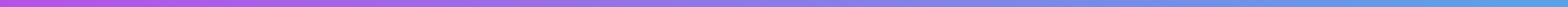 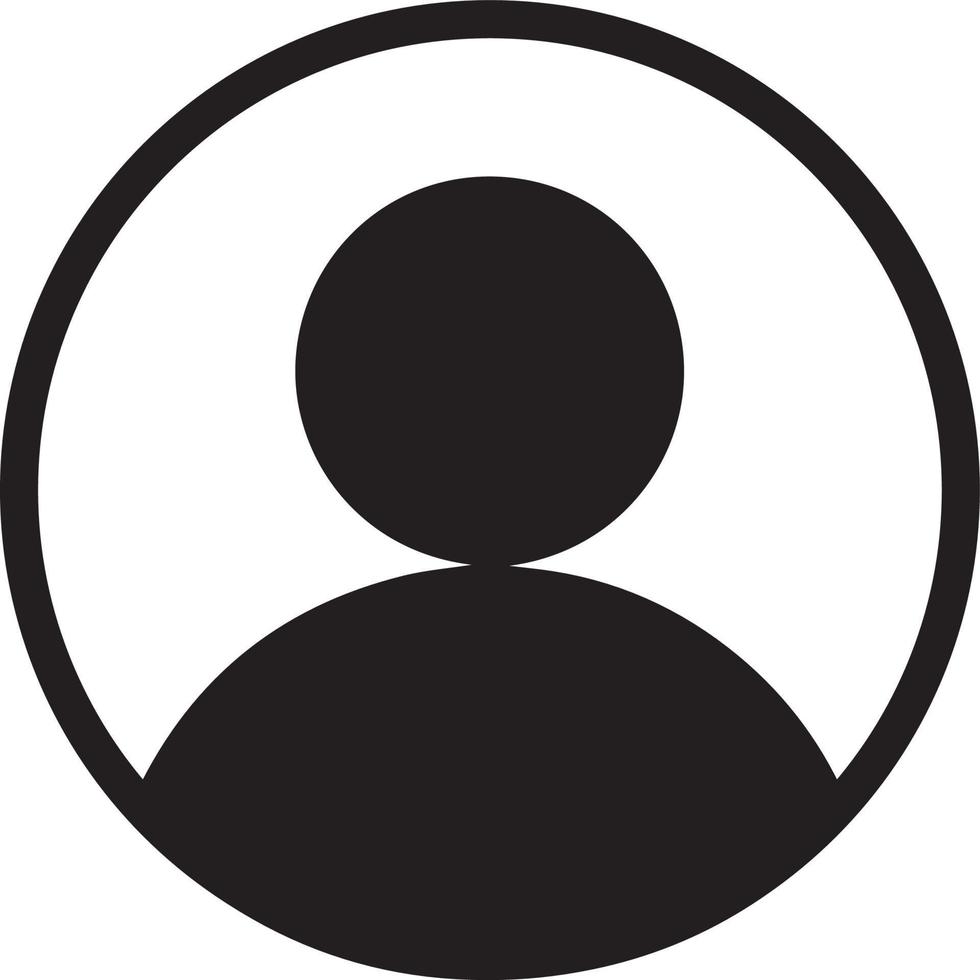 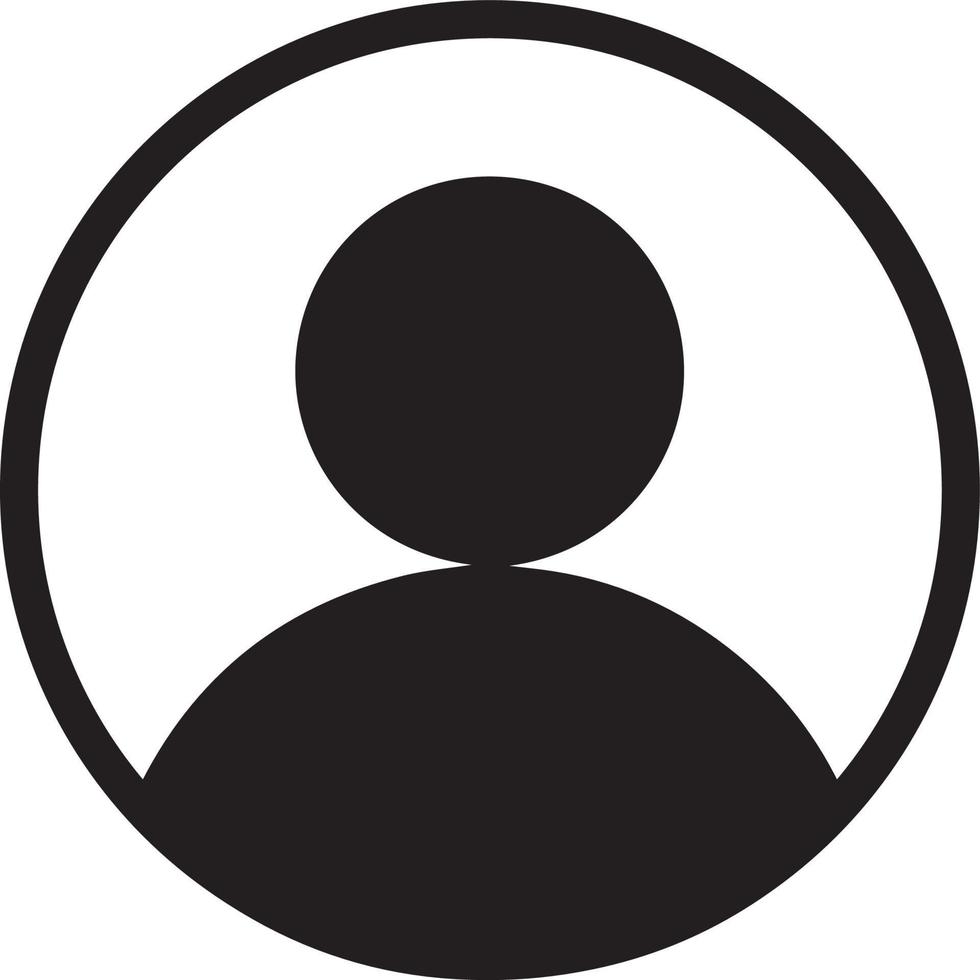 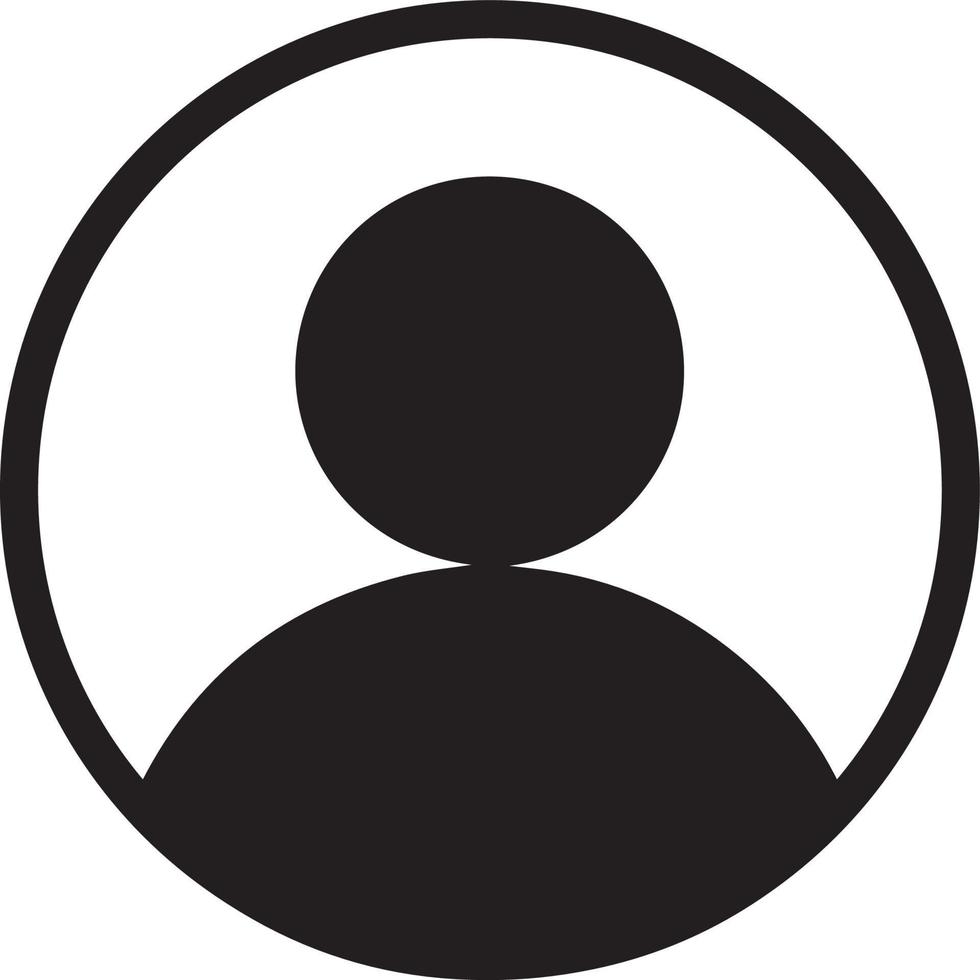 Kurucu ismi
Kurucu İsmi
Diğer ekip arkadaşı
Rol
Rol
Rol
Geçmiş Tecrübeler
Geçmiş tecrübeler
Geçmiş Tecrübler
10